Interactions dans la classe de français en Corée
Etude de cas : entre enseignants français natifs et apprenants coréens

Shin-Tae KANG
Doctorant – ICAR
Université Lyon 2
Perspectives
Perspective linguistique
« Distance linguistique » entre le français et le coréen (Langue flexionnelle VS Langue agglutinante)  
Malentendu/Incompréhension entre les enseignants et les apprenants 
« Interlangue / Métalangue » en classe 
Perspective pédagogique située culturellement (contextualisée en Corée)
Description et analyse des différents outils didactiques utilisés en Corée
Gestes pédagogiques d’apprenants coréens et d’enseignants français
Disposition des tables en classe 
Habitudes d’apprentissage chez les apprenants coréens
Outils méthodologiques
Enregistrements Vidéo-Audio 
 « Fiche descriptive d’enregistrement » 
Transcriptions 
Questionnaires apprenants et enseignants
Observations sur le terrain
Données collectées
4 professeurs français / 4 universités coréennes :
Mme Marianne Milhaud, Université des langues étrangères         d’Hankuk à Séoul
M. Rodolphe Meidinger, Université nationale de Chungbuk à   Cheongju
M. Cédric Du Boisbaudry, Université nationale de Séoul 
Mme Marie Caisso, Université de Sungkyunkwan à Séoul
1 stagiaire française de Master en FLE : 
Mlle Héléna Mercier, Université nationale de Chungbuk à Cheongju 
1 professeur de français « coréen » : 
Mme Eun-Mi RHEE, Université nationale de Chungbuk à Cheongju
Grille d’analyse
Analyse de la « distance linguistique » dans l’apprentissage du français par des apprenants coréens (travail fait)  
Analyse du malentendu/incompréhension (travail fait)
Analyse des gestes d’apprenants coréens et d’enseignants français (travail présenté aujourd’hui)
Analyse des supports pédagogiques : description des outils didactiques, relation entre supports d’enseignement et l’interaction… (travail fait)
Analyse de différentes dispositions des tables en classe : 6 salles de classe filmées en Corée (travail en cours)
Analyse d’habitudes d’apprentissage chez les apprenants coréens (travail à faire)
Gestes
dans l’interaction
Cadre théorique
Cosnier (1982, 1988, 1997)
Catégories fonctionnelles de la mimogestualité : gestes communicatifs / gestes extra-communicatifs 
Scherer (1984)
Approche fonctionnelle de signes non-verbaux : fonctions sémantique, syntaxique, pragmatique et dialogique
Tellier (2010)
Fonctions des gestes « pédagogiques » d’enseignants : Informer/Animer/Evaluer
Analyses
Analyse du geste dans la classe de français
Gestes déictiques 
« Gestes symboliques culturels » d’apprenants coréens lors du rire
…
 Analyse des rôles gestuels d’apprenants coréens
Gestes de compréhension lexicale
Gestes d’information lexicale 
Gestes de participation à l’activité
…
Geste symbolique culturel ?
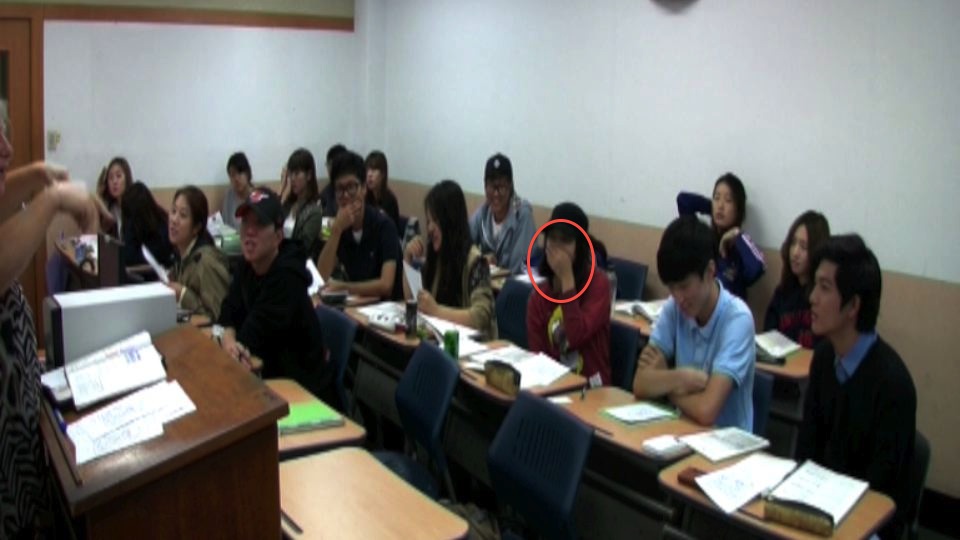 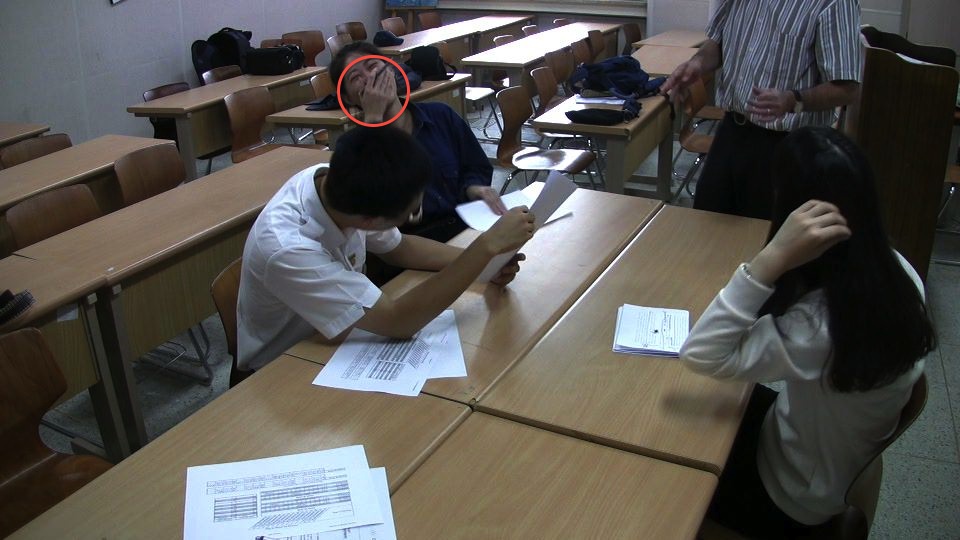 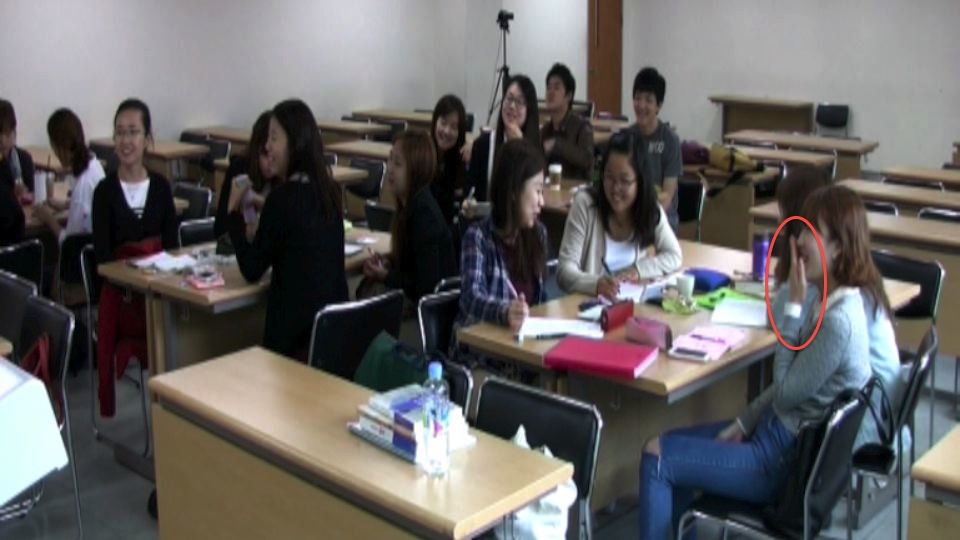 Geste symbolique culturel
« Geste communicatif » ou « Geste non-communicatif »?
« Geste situationnel » ou « Geste d’embarras »?
Geste symbolique culturel
Geste symbolique culturel
Analyses des rôles gestuels d’apprenants coréens dans l’interaction pédagogique
Geste de compréhension lexicale
Geste d’information lexicale
Geste de participation à l’activité
…
Geste de compréhension lexicale
‘Féliciter’
‘Apéritif’
Geste d’information lexicale
‘Poketball’
‘Hoho’
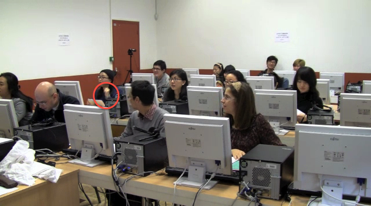 ‘Hoho’
Conclusion- Gestes interactionnels dans la classe de langue -
« Geste symbolique culturel » ‘se cacher la bouche avec la main’ : geste spécifique exécuté uniquement par les jeunes filles coréennes lors de l’éclat de rire, émotion dont l’expression corporelle est culturellement partagée et qui devient emblématique de la culture coréenne.
Sous-catégories : geste situationnel (éclat de rire) / geste d’embarras (stratégie d’évitement de la gêne ou de la timidité)
Les apprenants coréens peuvent préférer le geste à la parole pour expliquer le sens d’un mot (objet ou idée). Ils utilisent le geste dans le but de signifier à leur enseignant : 
leurs compétences linguistiques au niveau lexical
leurs compréhensions de l’énoncé
leurs participations au cours
Gestes créés par les apprenants : effets interactionnels dans la classe
dynamiser le cours grâce à une ambiance ludique
gagner en efficacité, un geste étant parfois plus explicite qu’un long discours
Bibliographie
Claire Kramsch, Interaction et discours dans la classe de langue, 1991, Didier
Sous la direction de Jacques COSNIER, Nadine GELAS, Catherine KERBRAT-ORECCHIONI, Echanges sur la conversation, 1988, Paris, Editions du CNRS
David McNeill, Language and gesture, 2000, Cambridge University Press
Jacques Corraze, Les communications non-verbales, 1980, 1992 (4ème édition), Paris, Presses Universitaires de France
Jacques Cosnier en collaboration avec Jocelyne Vaysse, Sémiotique des gestes communicatifs In Nouveaux actes sémiotiques, 1997
Marion Tellier, Faire un geste pour l’apprentissage : Le geste pédagogique dans l’enseignement précoce In C. Corbin & J. Sauvage (eds). L’apprentissage et l’enseignement des langues vivantes à l’école. Impacts sur le développement de la langue maternelle, 2010, Paris, L’Harmattan
Ouvrage collectif, La communication non verbale, sous la direction J. Cosnier et A. Brossard, article de Klaus R. Scherer, p. 71-100
Discussion…